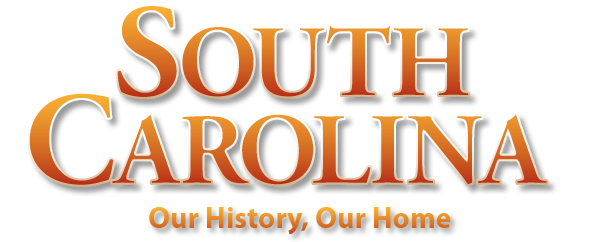 Chapter 7: A Revolutionary Generation
STUDY PRESENTATION
© 2022 Clairmont Press
Section 1: Conflict in the Making 
Section 2: The Fight Begins
Section 3: The War Moves to the South
Section 4: South Carolina in the Building of a New Nation
2
Section 2: The Fight Begins
Essential Question: What was South Carolina’s role in the American Revolution?
3
Section 2: The Fight Begins
What terms do I need to know? 
Treaty of Ninety Six
Declaration of Independence
Constitution of 1778
Articles of Confederation
4
South Carolina’s Response to War
The Provincial Congress took steps to gain support:
raised troops, issued paper money for arms and troops
expected all citizens to sign pledge of support
support strongest in coastal plantation country and certain towns, most divided in Upcountry 
tried to persuade Upcountry to submit to new government, managed to get many Loyalists to sign the Treaty of Ninety Six (a pledge to remain neutral) 
British rule ended in South Carolina on September 15, 1775.
5
Loyalists versus Patriots in the Upcountry &  A Temporary Constitution
The Provincial Congress pushed for Upcountry cooperation.
1775 – first casualties of the war suffered by South Carolina (Loyalists vs. Patriots)
Continental Congress advised each colony to establish a government:
1776 - temporary constitution completed by South Carolina; John Rutledge elected president and Henry Laurens vice-president
6
Threats from the Sea and the Frontier & The Battle at Sullivan’s Island
1776 – The British returned to Charles Town harbor with more ships, hoping to trap General Washington.
Sullivan’s Island 
The British attacked from the sea.
Colonel William Moultrie (commander of the fort) and Sergeant William Jasper as heroes and symbols of the state
The rampart, built of palmetto logs and sand absorbed artillery fire, became a symbol for South Carolina.
The battle was a huge victory for American cause and patriot morale.
7
A Cherokee Uprising
encouraged by British and Loyalists
1776 
Cherokee uprising began in the Upcountry.
small scale but brutal and fierce on both sides
Patriot militias from South Carolina, Georgia, North Carolina, and Virginia defeated the Cherokee.
1777
treaty signed with the four states
tribe gave up its land in South Carolina (present-day Greenville, Anderson, Oconee, Pickens Counties)
8
The New Nation Declares Independence
The Declaration of Independence, 1776
was written and adopted by the Continental Congress in Philadelphia
stated idealistic foundations by which the nation was to be established
author, Thomas Jefferson - strongly influenced by ideas of John Locke
colonies demanded freedom from British
9
The South Carolina Constitution of 1778  & The Articles of Confederation
The new Constitution of 1778
of a permanent nature
written by state leaders
aim of government was to be controlled by Lowcountry elite
Articles of Confederation
adopted in 1777 by the national Congress
was to act as a constitution for the national government (though not ratified by the states until 1781)
Return to Main Menu
10